ПрограмуванняТема: функції у Python
Суприган В. А.
[Speaker Notes: Цей шаблон можна використовувати як початковий файл для презентації учбових матеріалів у настройці групування.

Розділи
Клацніть слайд правою кнопкою миші, щоб додати розділи. Розділи дозволяють упорядкувати слайди та організувати співпрацю між кількома авторами.

Нотатки
Використовуйте розділ нотаток для нотаток доповідача або додаткових відомостей для аудиторії. Під час відтворення презентації ці нотатки відображаються в поданні презентації. 
Пам'ятайте про розмір шрифту (це має значення для спеціальних можливостей, відображення, відеозапису та створення в інтерактивному режимі)

Узгоджені кольори 
Зверніть особливу увагу на графіки, діаграми та текстові поля. 
Розгляньте можливість чорно-білого друку для учасників або відтінки сірого. Виконайте пробний друк, щоб перевірити, чи правильно відображаються кольори під час чорно-білого друку, і відтінки сірого.

Графічні об'єкти, таблиці та графіки
Дотримуйтесь закону простоти: за можливості використовуйте узгоджені стилі та кольори, які не відволікають увагу.
Підписи для всіх графіків і таблиць.]
Функція у Python
Функція - це блок коду, призначений для виконання конкретного завдання. Функції визначаються за допомогою ключового слова def, за яким слідує ім'я функції та круглі дужки з параметрами.

def print_message(message):
    print(message)

print_message("Привіт, Python!")
[Speaker Notes: Дайте стислий огляд презентації. Dопишіть основну тему презентації та обґрунтуйте її важливість.
Представте кожен з основних розділів.
Щоб надати аудиторії орієнтири, можете повторювати цей оглядовий слайд протягом презентації, виділяючи тему, яка обговорюватиметься далі.]
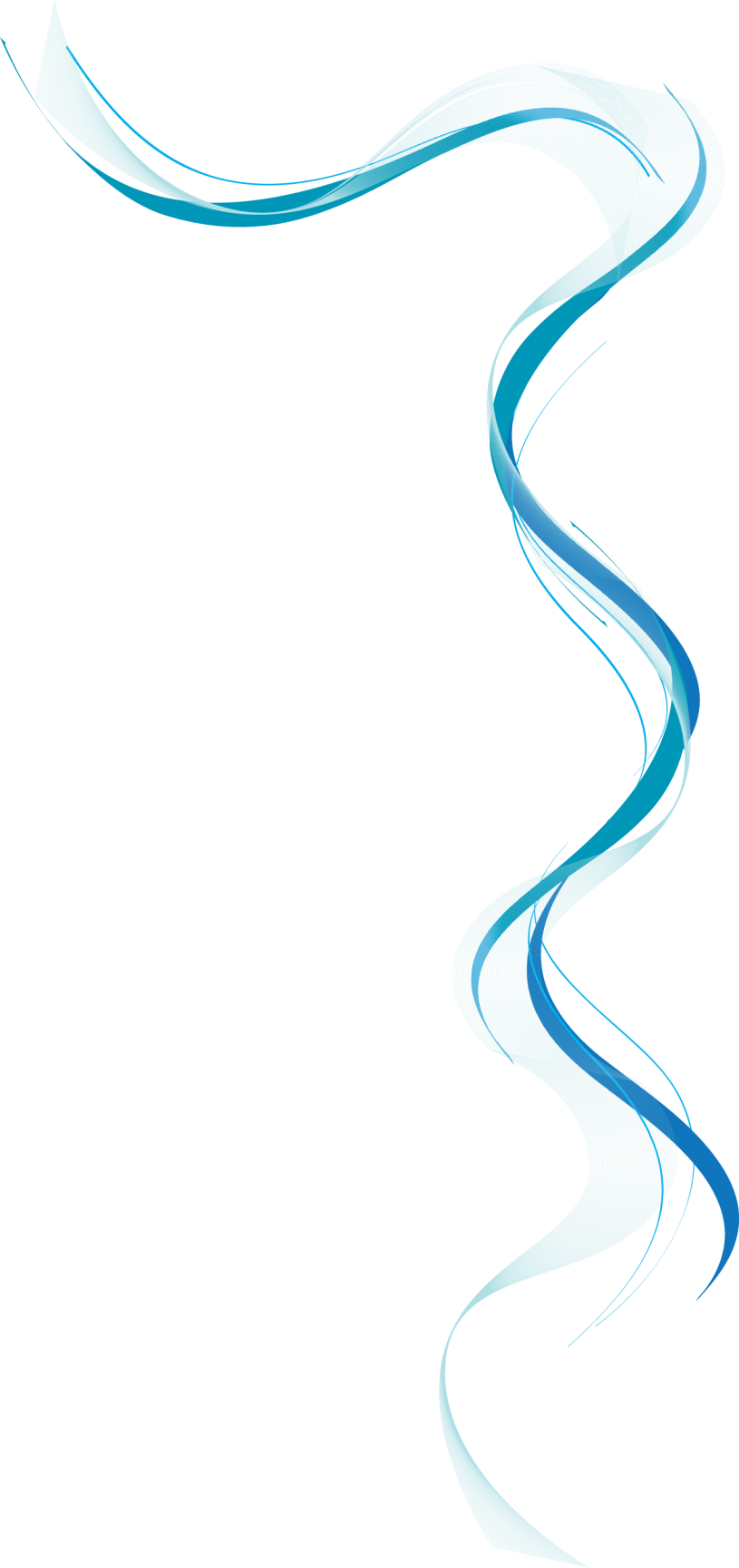 Основні принципи
Функції допомагають організувати код та уникнути його дублювання, роблячи програми більш читабельними.
def calculate_area(width, height):
    return width * height

area = calculate_area(5, 3)
print(area)
[Speaker Notes: Це інший параметр для оглядових слайдів із використанням переходів.]
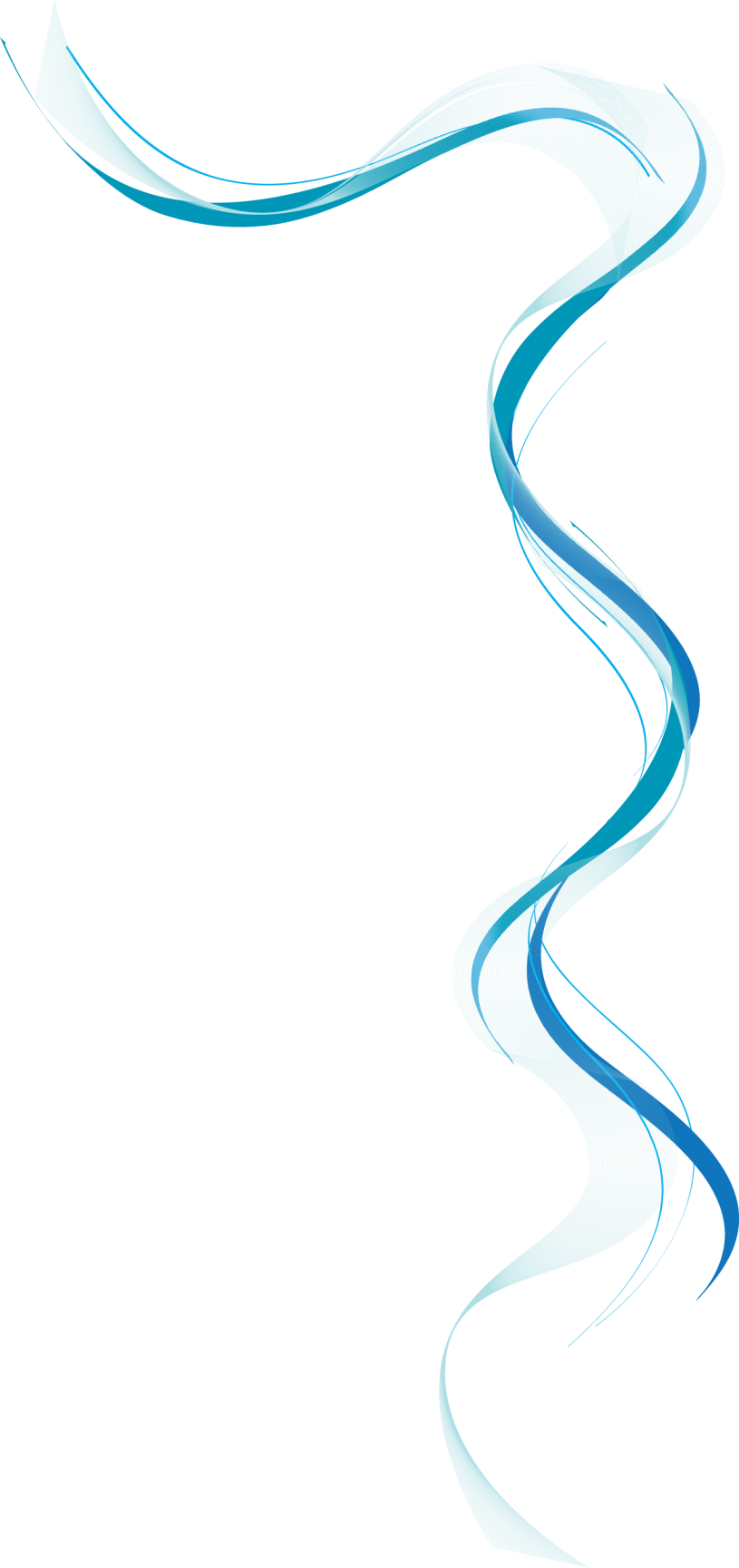 Аргументи у функціях
Аргументи передаються у функцію через круглі дужки та використовуються всередині функції.
def greet(first_name, last_name):
    print(f"Привіт, {first_name} {last_name}!")

greet(«Йван", «Світлоокий")
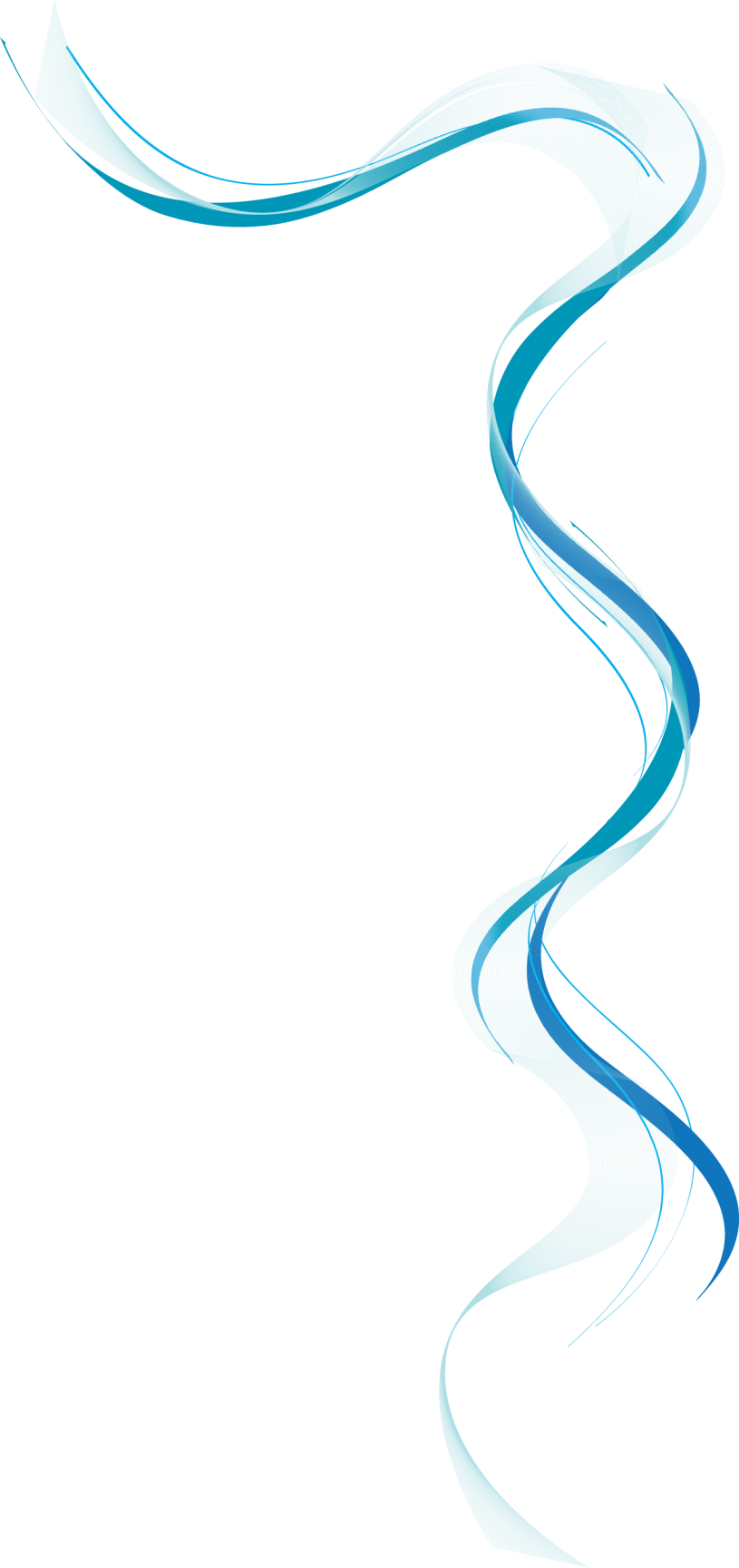 Різниця між позиційними та іменованими аргументами
Позиційні аргументи мають бути передані в тому порядку, в якому вони оголошені, тоді як іменовані аргументи можуть передаватися в будь-якому порядку.
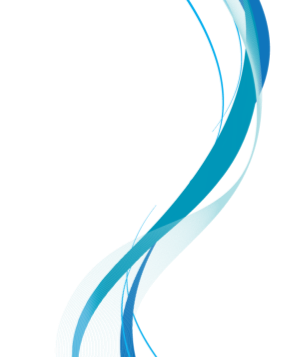 def describe_pet(animal_type, pet_name):
    print(f"I have a {animal_type} named {pet_name}.")

describe_pet(animal_type="hamster", pet_name="Harry")
describe_pet(pet_name="Willie", animal_type="dog")
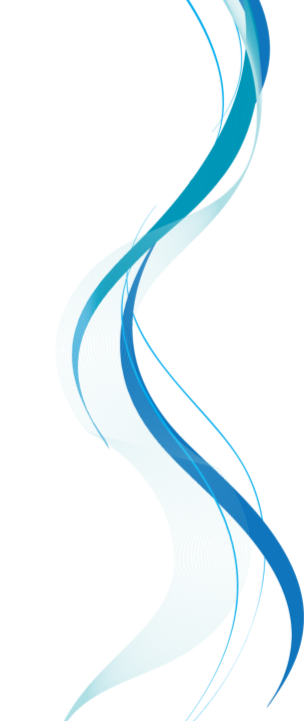 Можливості Python для роботи з аргументами
Python дозволяє використовувати аргументи за замовчуванням та довільної довжини.
def make_pizza(size, *toppings):
    print(f"Making a {size}-inch pizza with the following toppings:")
    for topping in toppings:
        print(f"- {topping}")

make_pizza(16, 'pepperoni', 'green peppers')
Приклади
Аргументи за замовчуванням
def greet(name, greeting="Hello"):
    print(f"{greeting}, {name}!")

greet("John")
greet("John", "Goodbye")

Аргументи довільної довжини
def print_info(**kwargs):
    for key, value in kwargs.items():
        print(f"{key}: {value}")

print_info(name="John", age=30, city="New York")
[Speaker Notes: Це інший параметр для оглядового слайду.]
Область видимості змінних
def my_function():
    local_var = "This is local"
    print(local_var)

my_function()
  
# це викличе помилку, бо local_var є локальною змінною
print(local_var)
Дякую
[Speaker Notes: Використовуйте заголовок розділу для кожного розділу, щоб аудиторія чітко розуміла, про що йдеться.]